Reflection
Sam Gibson
Learning Objectives
Clarify what is meant by reflection

 Identify the key components of reflection

 Use reflection to illustrate your personal and professional strengths
What is Reflection?
[Speaker Notes: Activity 1: Discuss in pairs what reflection means and use handout to list ideas/thoughts]
Reflection is…
Reflection is the active process of witnessing one’s own experience in order to examine it more closely, give meaning to it and learn from it.



 (Joy Amula, 2011)
Reflection involves…
3 Basic Elements:

Self-awareness: thinking of yourself, your experiences and your view of the experience (Returning to an experience)

Self-improvement: learning from those experiences and wanting to improve yourself (Evaluating experience)

Empowerment: putting you in control of behaving in a way that supports your learning (Attending to feelings)
Gibbs Model for Reflection
Rolfe’s Model of Reflection
Remember…
The ability to reflect on your experience and knowledge, and use that to make improvements, is a key part of university-level thinking and work.
Cake and Break…
Food for thought……
What happened during break?
What did you think when you were given cake?
How did you feel about it?
Did you enjoy it?
Could it have been nicer?
Is it a good idea to give learners cake?
What cake could we use next time?
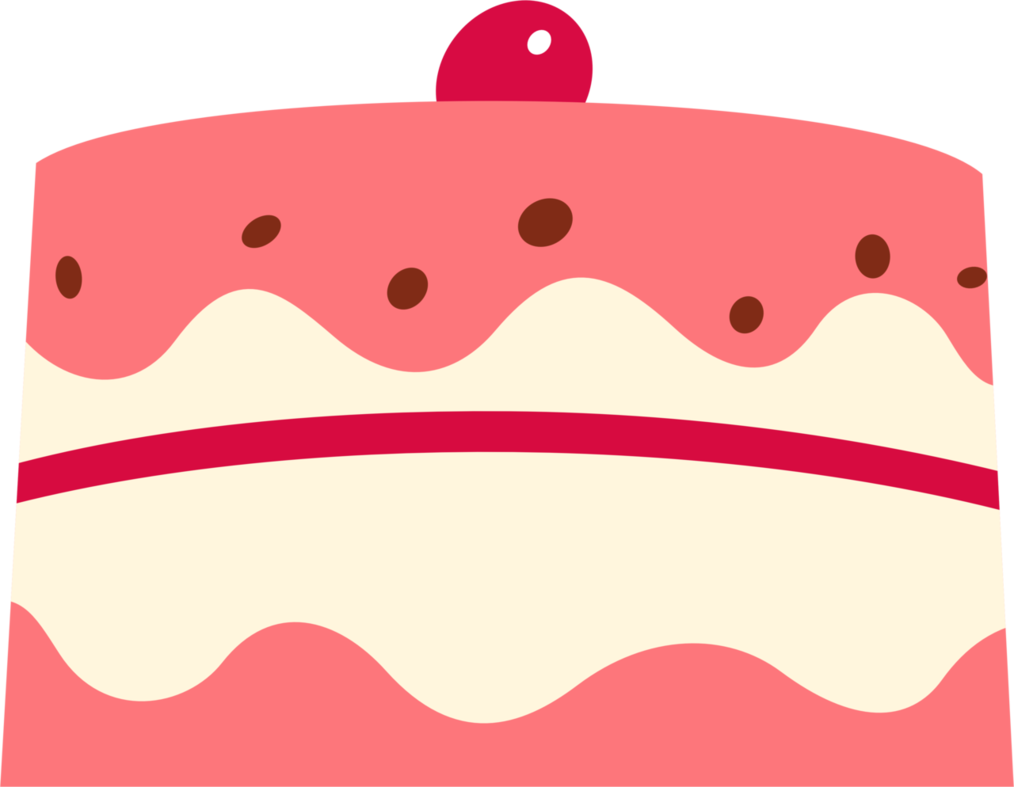 [Speaker Notes: Discuss cake and relate it to Gibbs reflection model.]
The Red Sock….
It’s turning Pink…..
I THINK I may have put a red sock in with the whites…
I have noticed it and stopped the machine (REACTED) - no guarantee it won’t happen again..

But What If….

I REFLECT on the situation, I think CRITICALLY and PLAN a method to stop it reoccurring
Trendsetter???
Reflective Writing
[Speaker Notes: Activity 2: Study the image shown and select the correct sentences to make a reflective piece of writing.]
Reflective Writing
[Speaker Notes: Discuss learners findings]